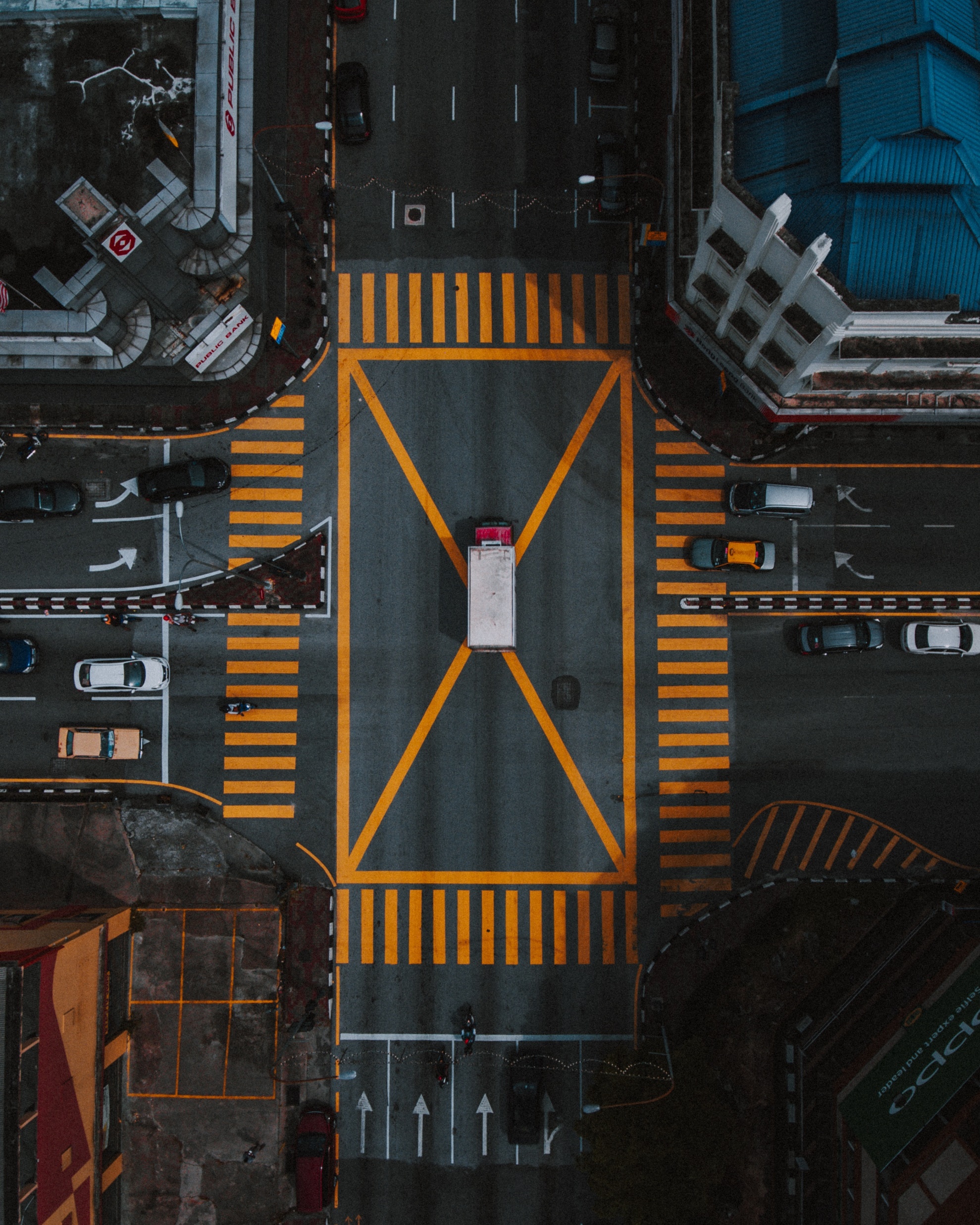 (Background Image is For Placement Only (FPO) And can be changed)
SMALLER TEXT DETAIL – GOTHAM LIGHT
PRESENTATION NAME
SECOND TITLE NAME
(Image is For Placement Only (FPO) and can be changed)
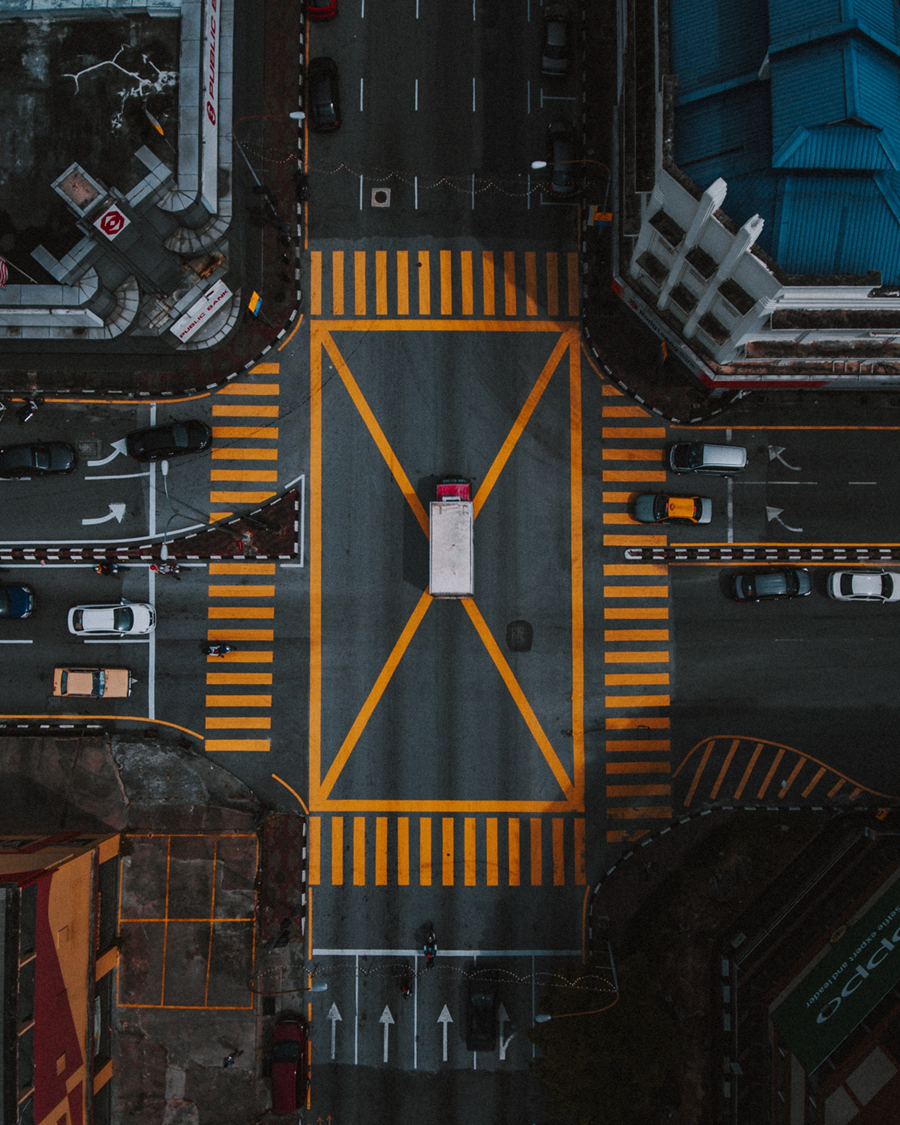 SECTION
INTRO
(Image is FPO and can be changed)
HEADLINE WITH SUBHEADLINE 
Sub headline Copy for additional information
Paragraph Headline

This is where copy goes- Copy needs to be 16pt. Ut enim ad minim veniam, quis nostrud exercitation ullamco laboris nisi ut aliquip ex ea commodo consequat. Duis aute irure dolor in reprehenderit in voluptate velit esse cillum dolore eu fugiat nulla pariatur. Excepteur sint occaecat sunt in culpa qui officia deserunt mollit anim.

Ut enim ad minim veniam, quis nostrud exercitation ullamco laboris nisi ut aliquip ex ea commodo consequat. Duis aute irure dolor in reprehenderit in voluptate velit esse cillum dolore eu fugiat nulla pariatur. Excepteur sint occaecat sunt in culpa qui officia deserunt mollit anim.

Duis aute irure dolor in reprehenderit in voluptate velit esse cillum dolore eu fugiat nulla pariatur. Excepteur sint occaecat sunt in culpa qui officia deserunt mollit anim.

Lorem ipsum dolor sit amet, consectetur adipiscing elit, sed do eiusmod tempor incididunt ut.
Presentation Name | 2021 | Presentation Section
HEADLINE WITHOUT SUBHEADLINE
Paragraph Headline

This is where copy goes. Ut enim ad minim veniam, quis nostrud exercitation ullamco laboris nisi ut aliquip ex ea commodo consequat. Duis aute irure dolor in reprehenderit in voluptate velit esse cillum dolore eu fugiat nulla pariatur. Excepteur sint occaecat sunt in culpa qui officia deserunt mollit anim.

Lorem ipsum dolor sit amet, consectetur adipiscing elit, sed do eiusmod tempor incididunt ut.
FPO Image description if needed. Delete this text and Gray box if not needed.
Presentation Name | 2021 | Presentation Section
HEADLINE WITH SUBHEADLINE 
Sub headline Copy for additional information
Paragraph Headline

This is where copy goes. Ut enim ad minim veniam, quis nostrud exercitation ullamco laboris nisi ut aliquip ex ea commodo consequat. Duis aute irure dolor in reprehenderit in voluptate velit esse cillum dolore eu fugiat nulla pariatur. Excepteur sint occaecat sunt in culpa qui officia deserunt mollit anim.

Lorem ipsum dolor sit amet, consectetur adipiscing elit, sed do eiusmod tempor incididunt ut.
FPO Image description if needed. Delete this text and Gray box if not needed.
Presentation Name | 2021 | Presentation Section
HEADLINE WITH SUBHEADLINE 
Sub headline Copy for additional information
Paragraph Headline

This is where copy goes. Ut enim ad minim veniam, quis nostrud exercitation ullamco laboris nisi ut aliquip ex ea commodo consequat. Duis aute irure dolor in reprehenderit in voluptate velit esse cillum dolore eu fugiat nulla pariatur. Excepteur sint occaecat sunt in culpa qui officia deserunt mollit anim.

Lorem ipsum dolor sit amet, consectetur adipiscing elit, sed do eiusmod tempor incididunt ut.
FPO Image description if needed.
Presentation Name | 2021 | Presentation Section
HEADLINE WITH SUBHEADLINE 
Sub headline Copy for additional information
Paragraph Headline
This is where copy goes. Ut enim ad minim veniam, quis nostrud exercitation ullamco laboris nisi ut aliquip ex ea commodo consequat. Duis aute irure dolor in reprehenderit.
Example

000%
Example

000%
Example

000%
Example

000%
Presentation Name | 2021 | Presentation Section
HEADLINE WITH SUBHEADLINE 
Sub headline Copy for additional information
Presentation Name | 2021 | Presentation Section